Figure 1 The effect of different concentrations of BAY-58 at reperfusion on infarct size in isolated rabbit hearts ...
Eur Heart J, Volume 30, Issue 13, July 2009, Pages 1607–1613, https://doi.org/10.1093/eurheartj/ehp143
The content of this slide may be subject to copyright: please see the slide notes for details.
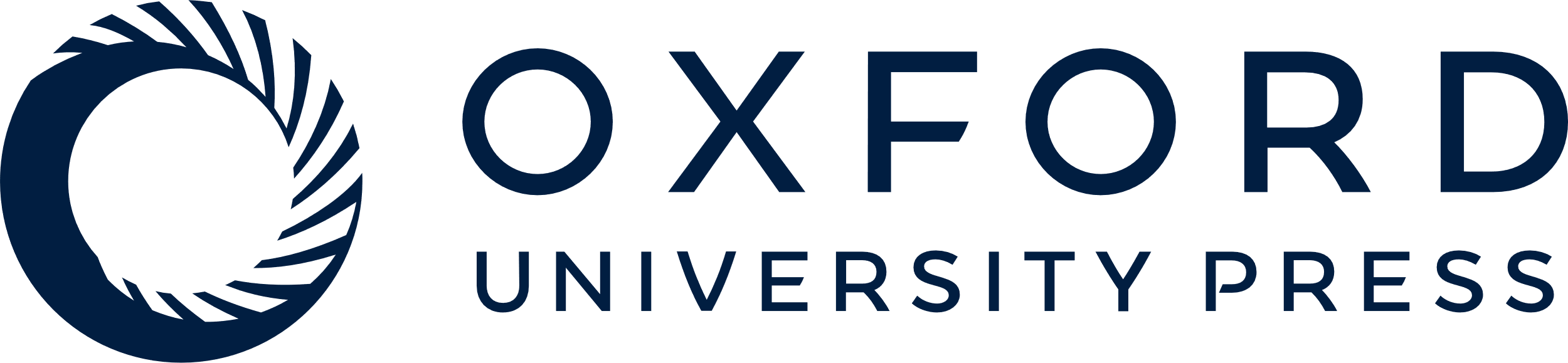 [Speaker Notes: Figure 1 The effect of different concentrations of BAY-58 at reperfusion on infarct size in isolated rabbit hearts expressed as a percentage of the risk zone. Open symbols represent individual experiments and closed symbols the group means. Ischaemic zone sizes for the four groups (from left to right) were 1.29 ± 0.09, 1.28 ± 0.12, 1.09 ± 0.07, and 1.17 ± 0.06 cm2, respectively (P = n.s.). Infusion of BAY-58 during reperfusion was protective even at a concentration of 1 nM. *P < 0.001 vs. control.


Unless provided in the caption above, the following copyright applies to the content of this slide: Published on behalf of the European Society of Cardiology. All rights reserved. © The Author 2009. For permissions please email: journals.permissions@oxfordjournals.org]